Структурное подразделение детский сад «Ягодка» государственного бюджетного общеобразовательного учреждения Самарской области средней общеобразовательной школы № 11 города Кинеля городского округа Кинель Самарской области
Интерактивный плакат: 
«Кто, чем поёт?»  (по рассказу В.В. Бианки)
для детей подготовительной к школе группы и родителей
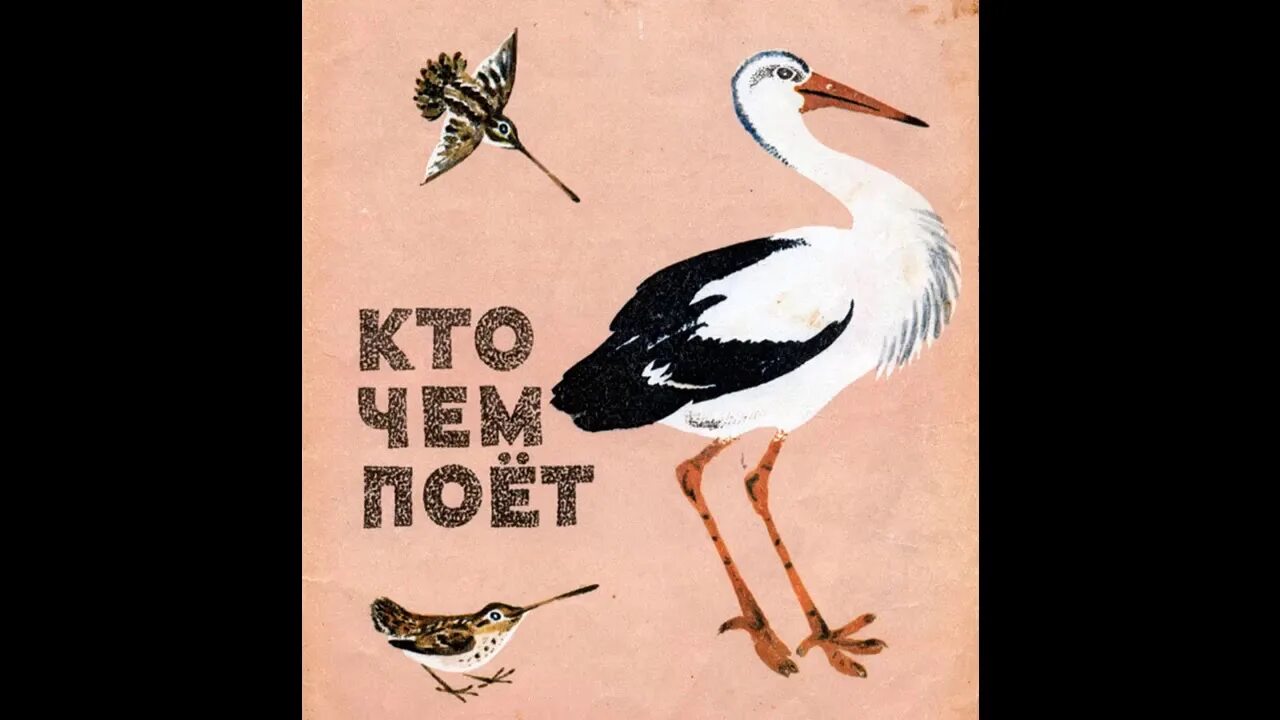 Авторы:
Кораблева Елена Геннадьевна, 
Двойнева Елена Сергеевна
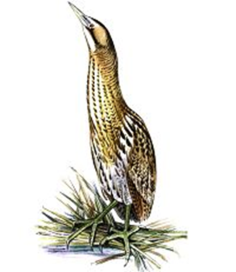 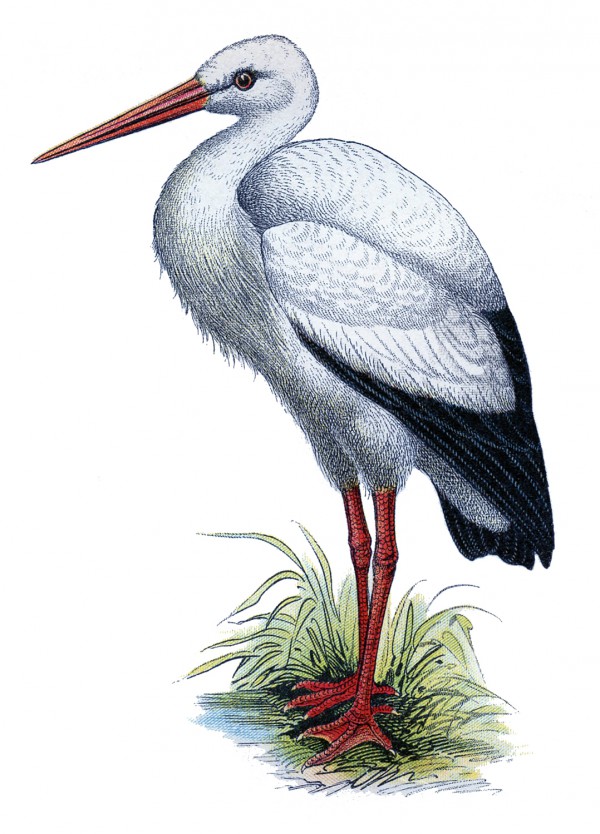 Звук аиста
Звук дятла
Голос лягушки
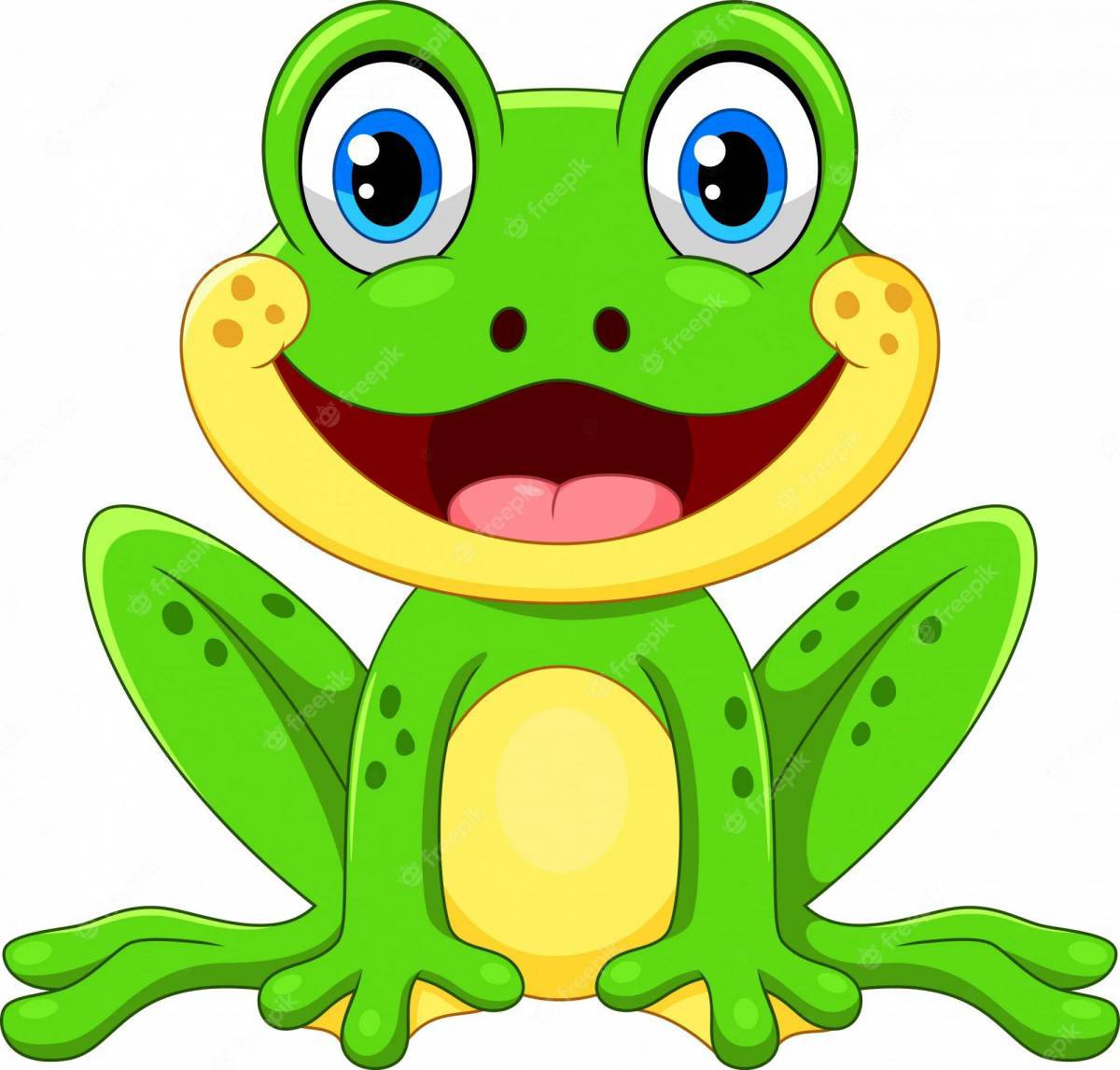 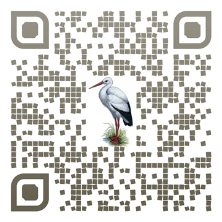 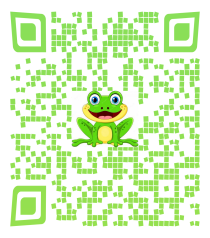 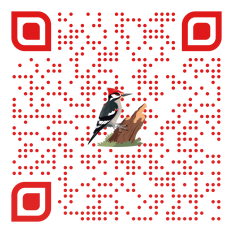 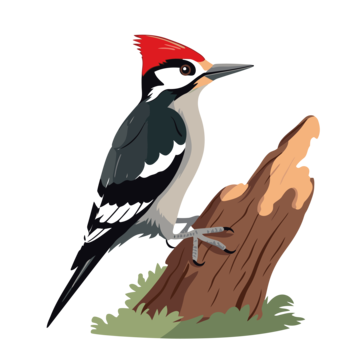 Звук выпи
Игра 
«Звуковые дорожки»
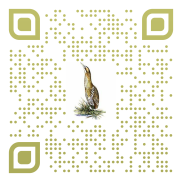 Артикуляционная 
гимнастика
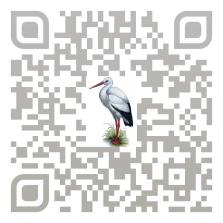 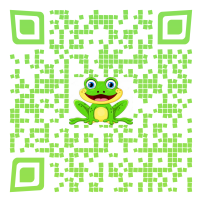 Ритмическое упражнение 
«Дятел»
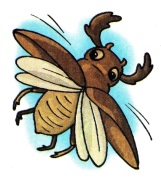 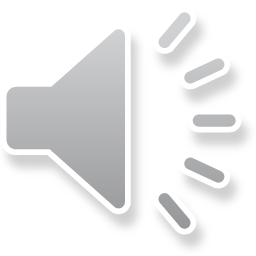 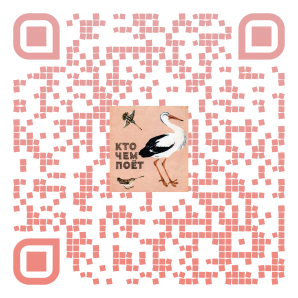 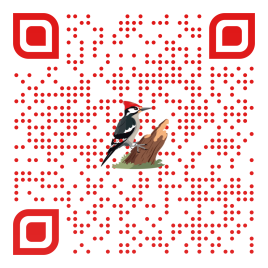 Рассказ В.В. Бианки 
«Кто, чем поёт?»
Звук жука
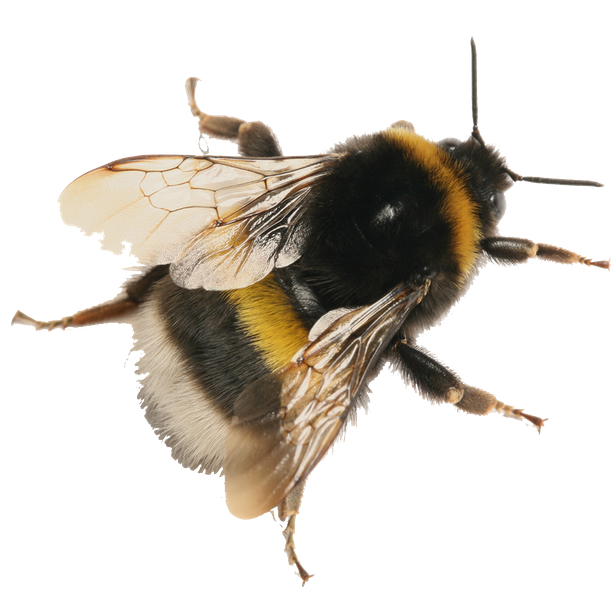 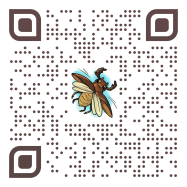 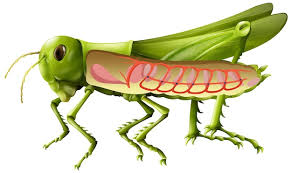 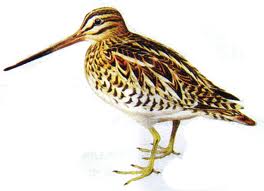 Звук шмеля
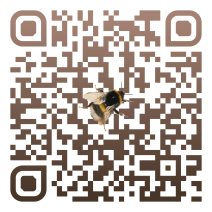 Чистоговорка 
и игра
Игра 
«Собери птиц»
Игра 
«Звуковая угадайка
Звук бекаса
Звук саранчи
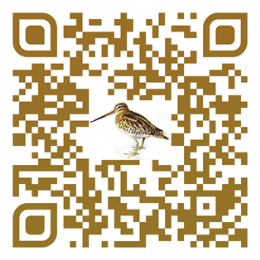 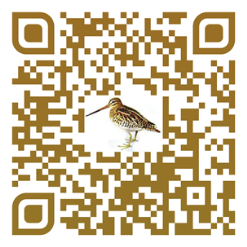 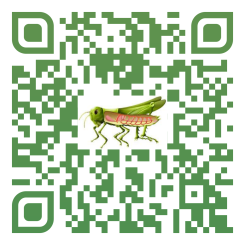 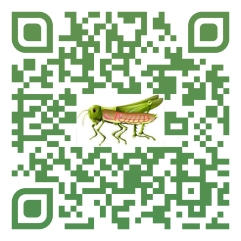 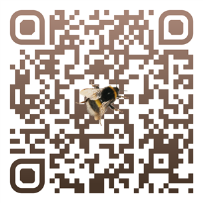